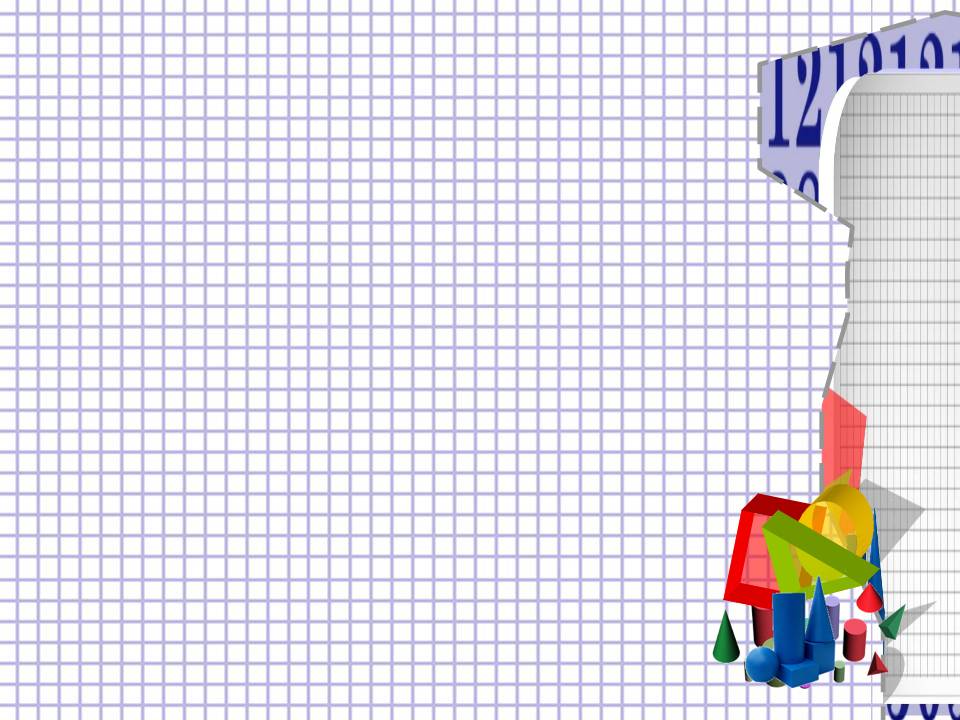 Классная работа.  



Десятичные дроби и метрическая система мер.
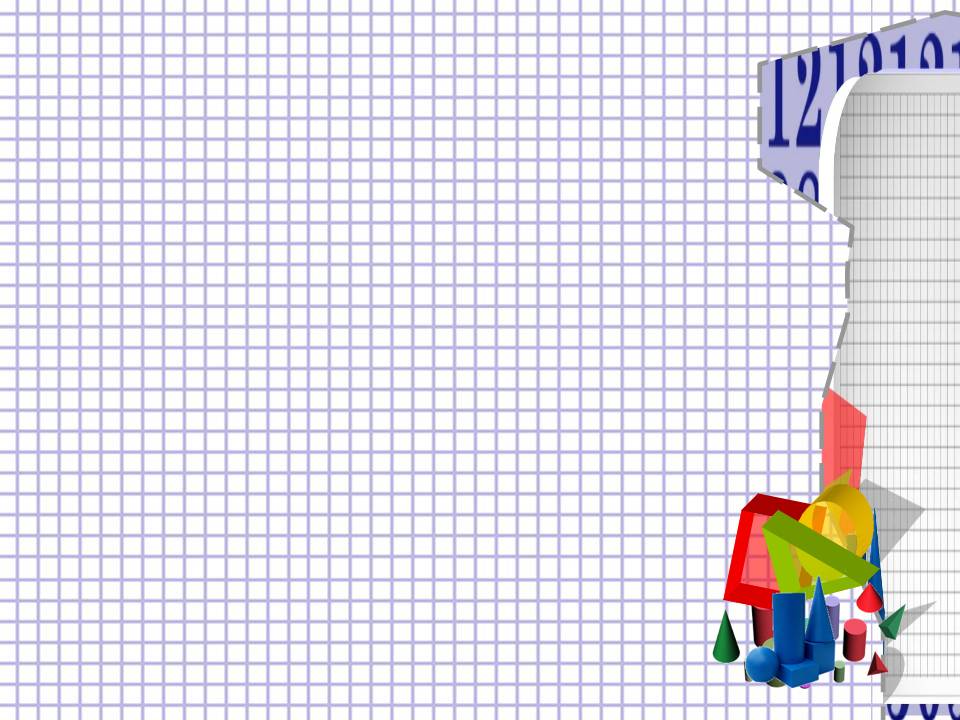 Устная работа
1)Вычислить:
     а) 25 ∙ 4;        б) 2000 : 40;   
     в) 560 : 8;      г) 125 ∙ 8; 
     д) 5 ∙ 20;        е) 40 ∙ 250.
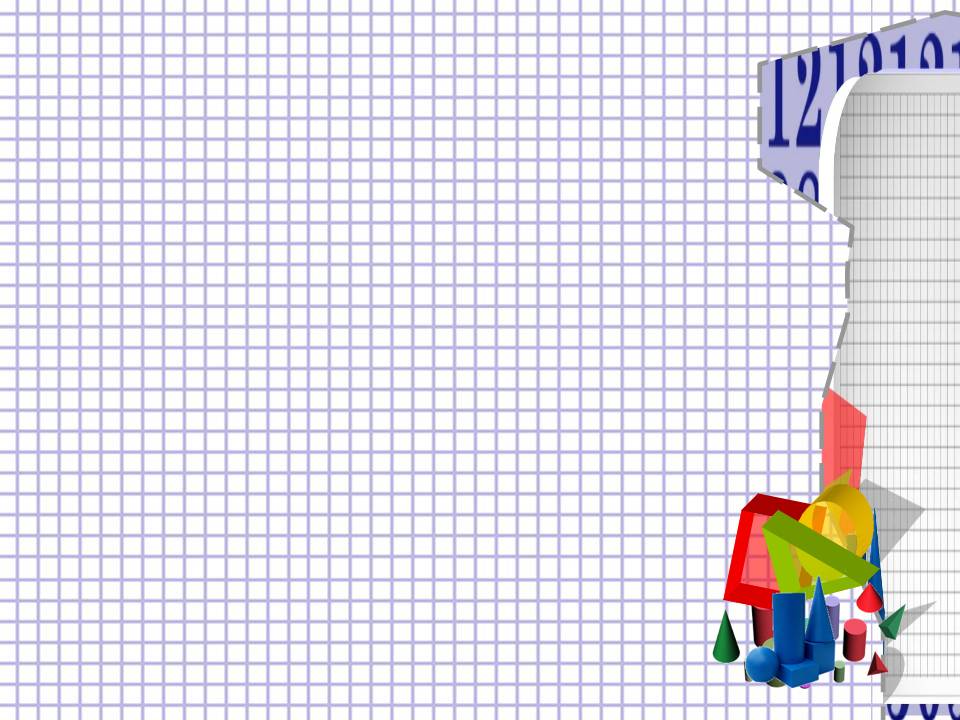 Устная работа
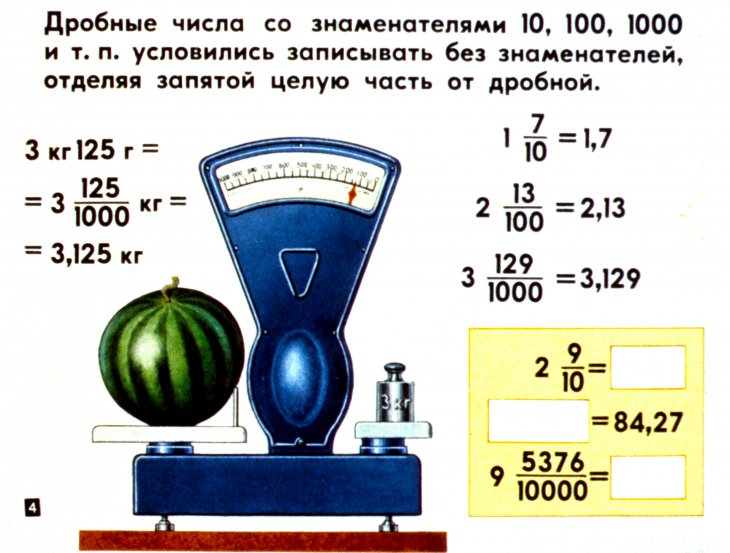 3
5
Как быть в случае, если в числителе дроби цифр меньше чем нулей в знаменателе?
5
2
5
4
3
4
Метрическая система мер
Расстояние; Масса; площадь; объем.
Деци - ;  санти - ;  милли –     эти приставки возникли от латинских слов  decima, centima, millesima  (одна десятая, одна сотая и одна тысячная)
1 дм = 0,1 м;  1 см = 0,01 м; 1 мм = 0,001 м.
1 копейка = 0,01 рубля; 1 цент = 0,01 доллара и т.п.
Меры длины
1 км=
1 м= 
1м= 
1см=
1 км= 1000 м
1 м= 100 см
1м= 10 дм
1см= 10 мм
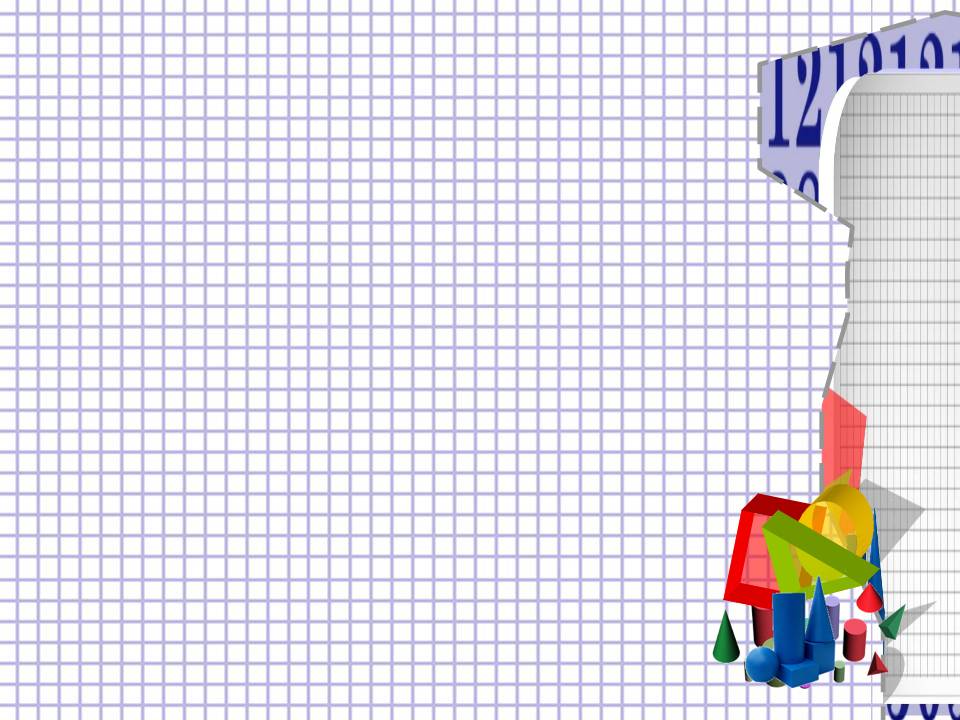 Схема перевода величин в другие единицы измерения
 1000
 10
 10
 10
1 км
1 дм
1 см
1 мм
1 м
: 1000
: 10
: 10
: 10
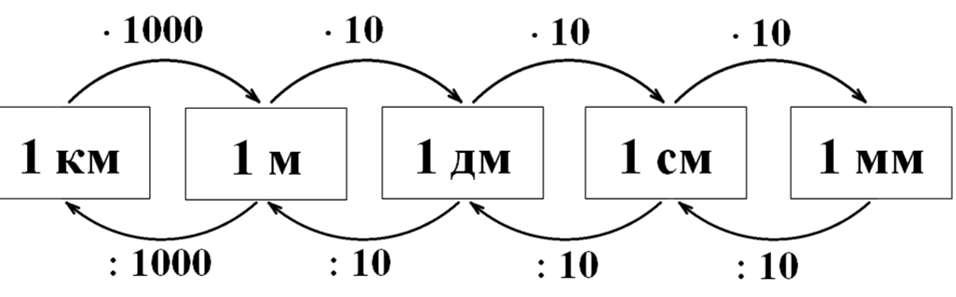 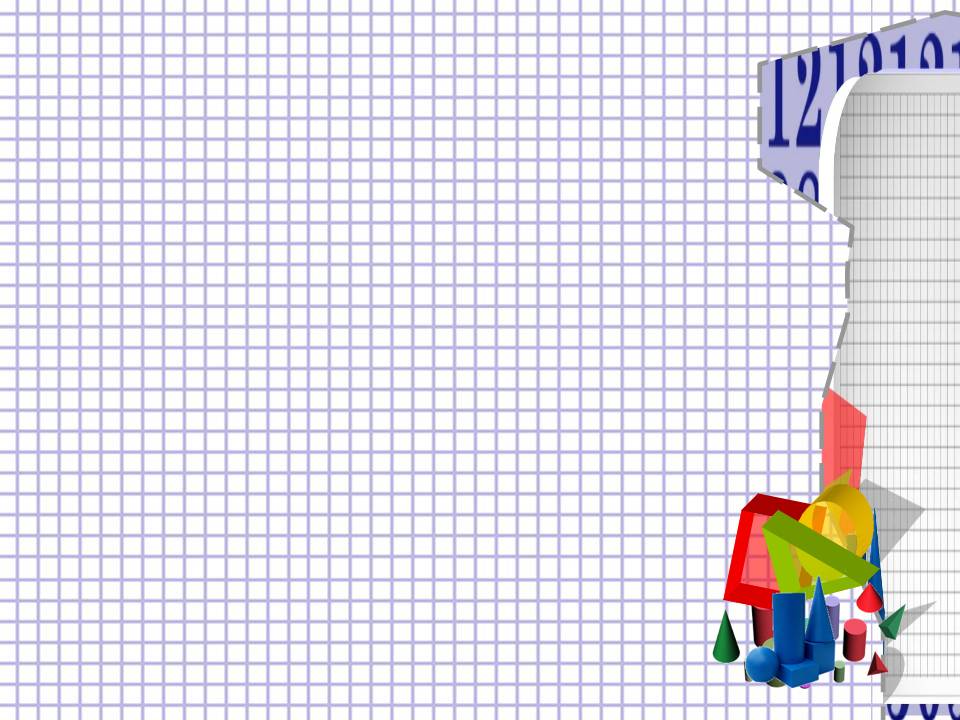 ? мм
? см
:6 м
? дм
? км
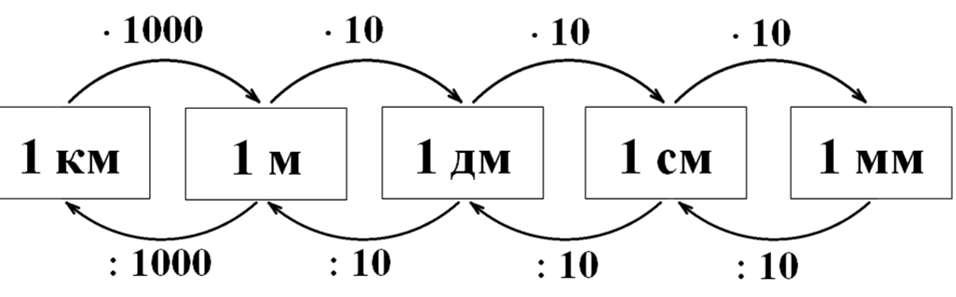 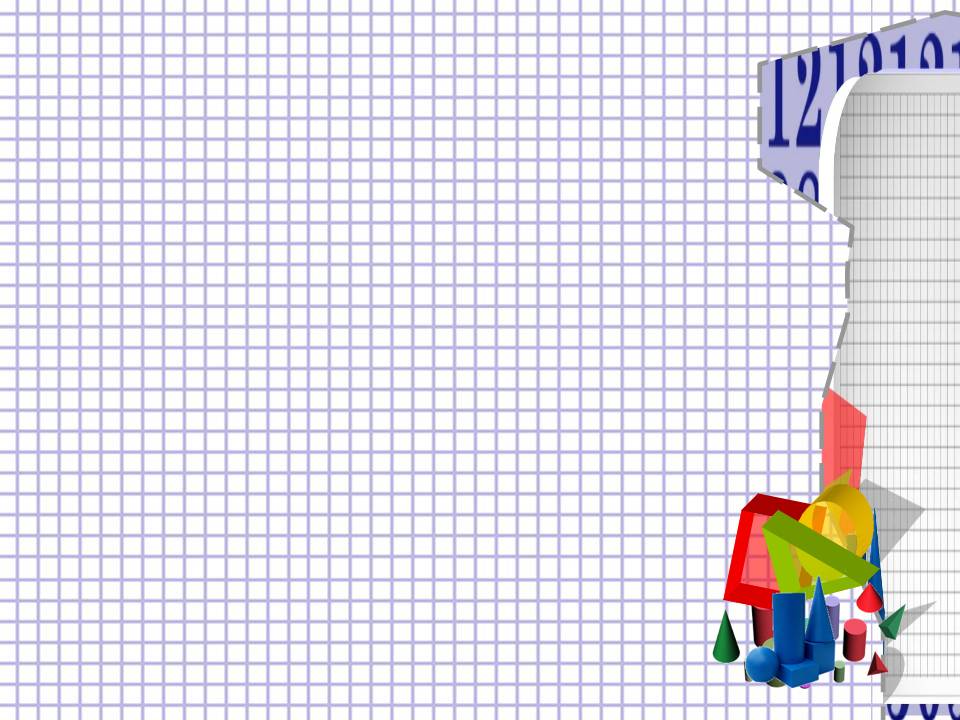 ? мм
? см
13 дм
? м
? км
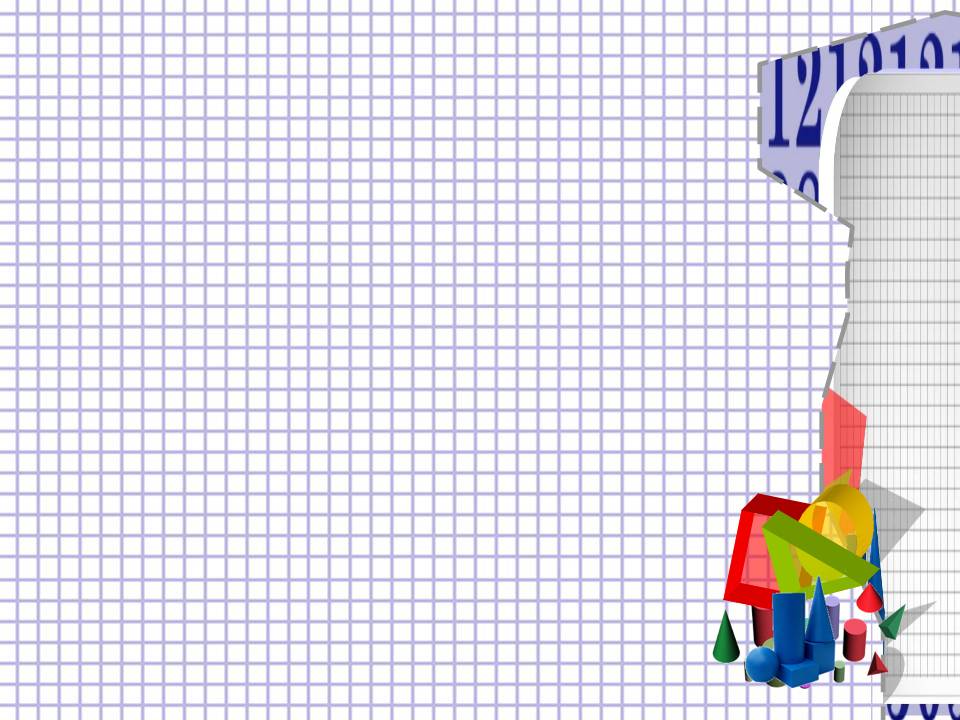 Выразите в указанных единицах:

а) 2м 36см = … м;
б) 129см = … м;
в) 5кг 148г = … кг;
г)  1457 кг = … т
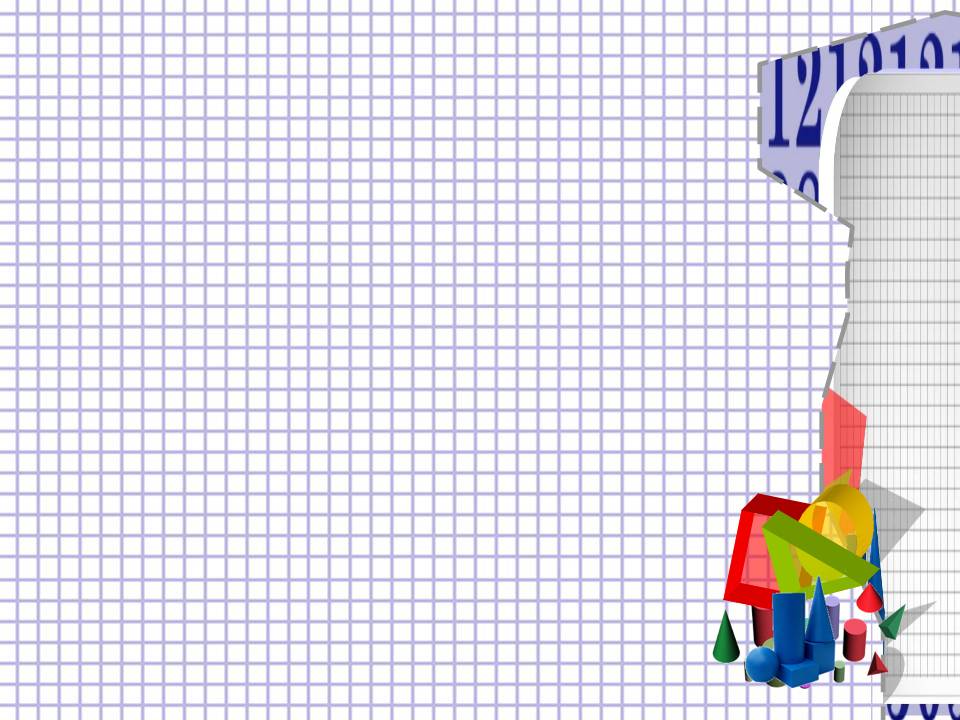 2. Выразите в указанных единицах:

    а) 13 км 124м = …км;
    б) 1457мм = …   м;
    в) 10т 35 кг = …   т;
    г) 232см = …      м;
    д) 54кг 78г = …      кг.
Меры площади
1 км²= 
1 м²=
1га=
1а=
1 км²= 1000 000 м²
1 м²= 100 дм ² = 10000см²
1га= 100 а = 10000 м²
1а= 100 м²
Меры веса
1 кг=
1ц= 
1т=
1 кг= 1000 г
1ц= 100 кг
1т= 1000 кг
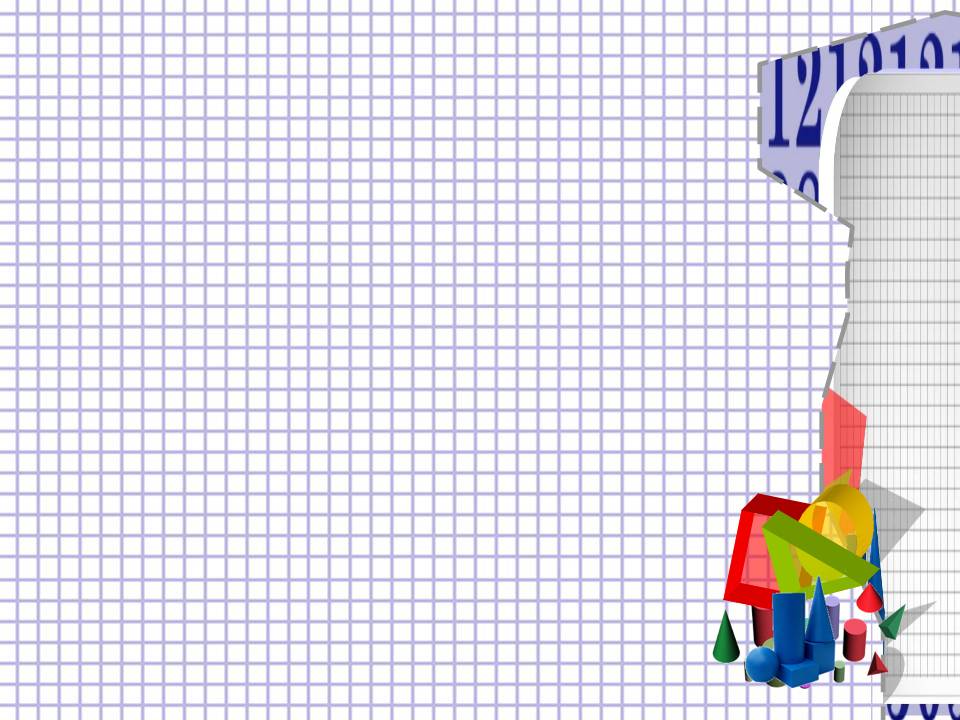 Домашнее задание:
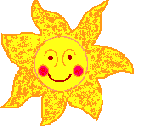 № 901 ( 2 столбик)
№902 (2 столбик)
№908
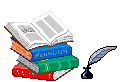